Проект  «Весёлая азбука. Буква К»ученицы 1 класса «А»ГБОУ СОШ № 49Кривомазовой Ксении.
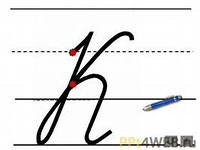 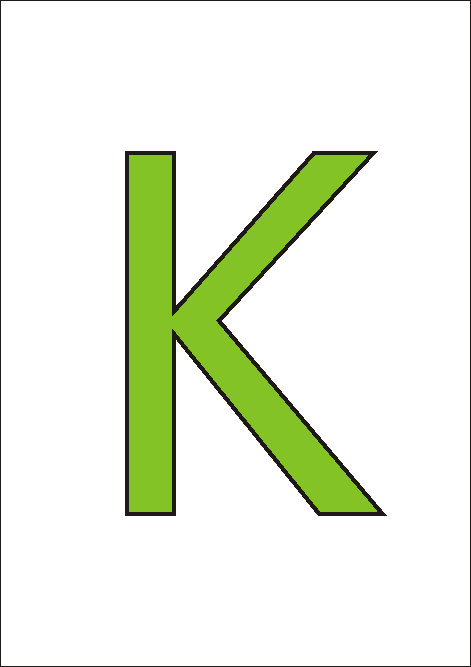 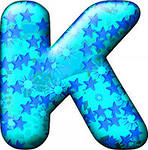 БУКВА  К  -  12 БУКВА РУСКОГО АЛФАВИТА. БУКВА  К  ОБОЗНАЧАЕТ СОГЛАСНЫЙ ГЛУХОЙ ЗВУК: ТВЕРДЫЙ (К) И МЯГКИЙ (К’).
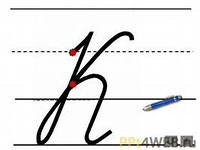 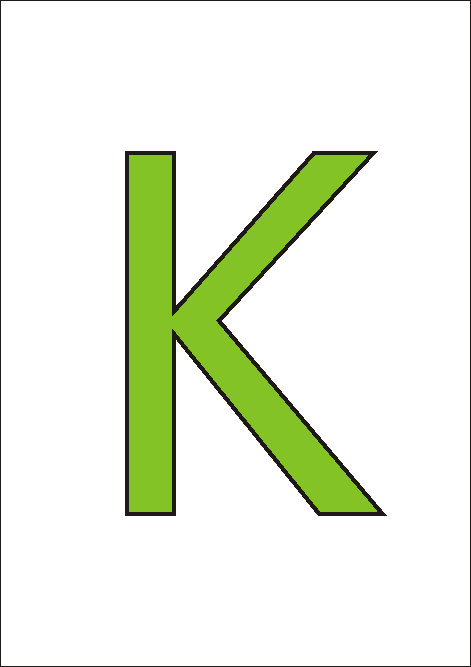 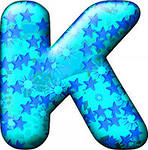 СТИХОТВОРЕНИЯ ПРО БУКВУ   К
Катя с Ксюшей на качелиС двух сторон качаться сели:Вверх-вниз, вверх-вниз.Накачались – разошлись.И теперь навернякаБудут помнить букву К.

Буква «К» читает книжкуПро котенка и про мышку,Про козу и про козлятИ про всех зверей подряд.
Колобок с окна сбежал,Букву К с собою взял,Колобок, куда бежишь,Так к лисе ты угодишь.
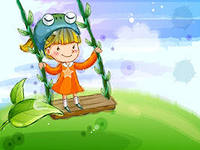 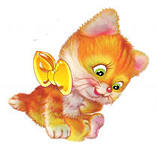 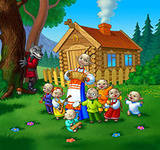 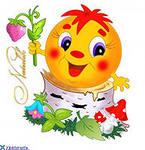 ЗАГАДКИ
В речке плавает бревно, Очень хочет есть оно. Пасть зубастую открыл Злой зелёный ... 
Говорит коза, что козыОчень любят нюхать розы.Только почему-то с хрустомНюхает она…
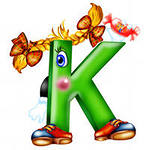 РАЗ НА ВСЕ МОИ ЗАГАДКИ ДАЛИ ПРАВИЛЬНЫЙ ОТВЕТ, ТО НАГРАДОЙ В УГОЩЕНЬЕ БУДЕТ ВАМ КУЛЕК КОНФЕТ
УГОЩАЙТЕСЬ!
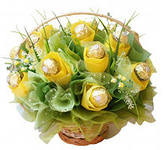 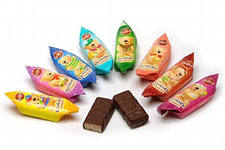